Discrimination
Unit 3 Notes (Pg. 8 – 9)
Legal Discrimination
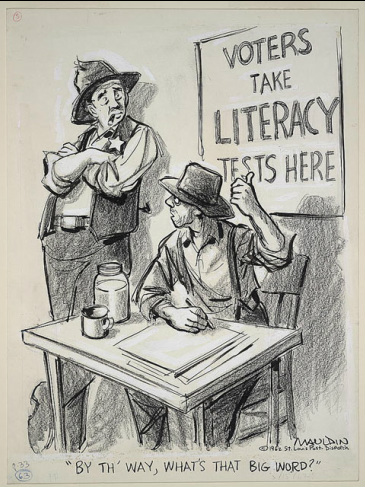 African Americans lead the fight against voting restrictions and Jim Crow laws. 
For at least 10 years after Reconstruction, Southern blacks can vote. 
By the 1900, all Southern states restrict voting and deny legal equality. 
Some limit vote to those who can read and officials give literacy tests. 
Some have a poll tax
Some added the grandfather clause – even if a man failed the literacy test or could not afford the poll tax, he was still entitled to vote if he, his father, or his grandfather had been eligible to vote before January 1st 1867.
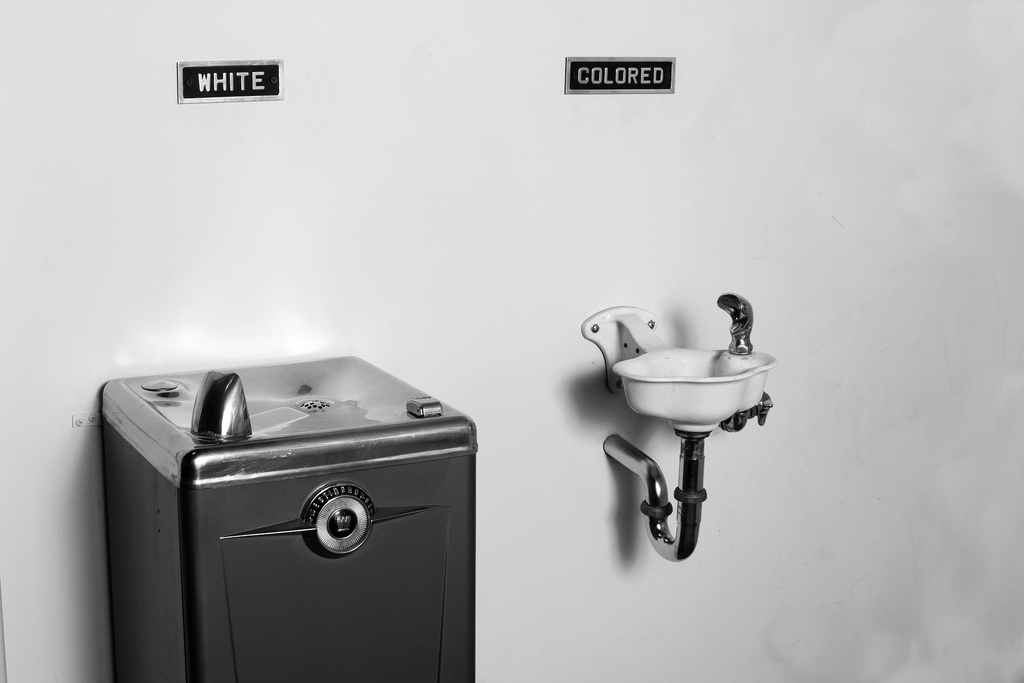 Jim Crow Laws
Congress fails to overturn the new voting restrictions. 
States begin to input racial segregation laws that separate races in private and public areas. 
All these laws become known as the Jim Crow laws after an old minstrel song. 
Eventually a legal case reached the U.S. Supreme Court: Plessy v. Ferguson – the Supreme Court ruled that separation of races did not violate the Fourteenth Amendment. The decision established “separate but equal.
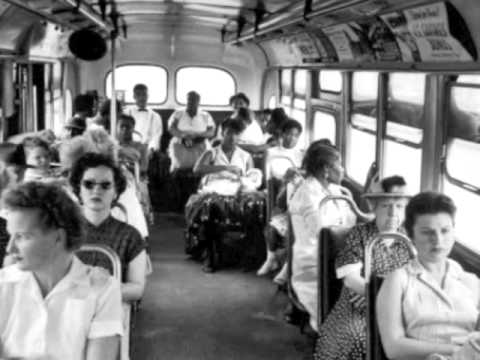 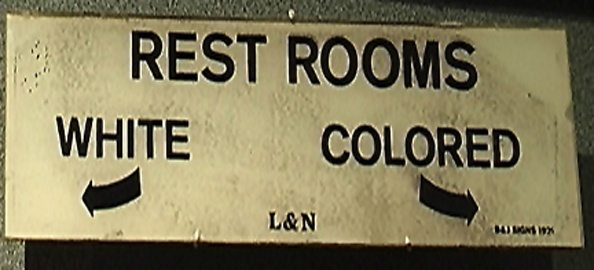 Turn-of-the-Century Race Relations
African Americans faced not only formal discrimination but also informal rules and customs, called racial etiquette, that regulated relationships between whites and blacks. 
This enforced second-class status for blacks.
For example: shaking hands, yield the sidewalk, removing hats
African Americans who do not follow etiquette are punished, typically lynched. 
More than 1,400 killed 1882 – 1892
Many try to escape by going North, but are faced by slightly less discrimination and forced into different neighborhoods.
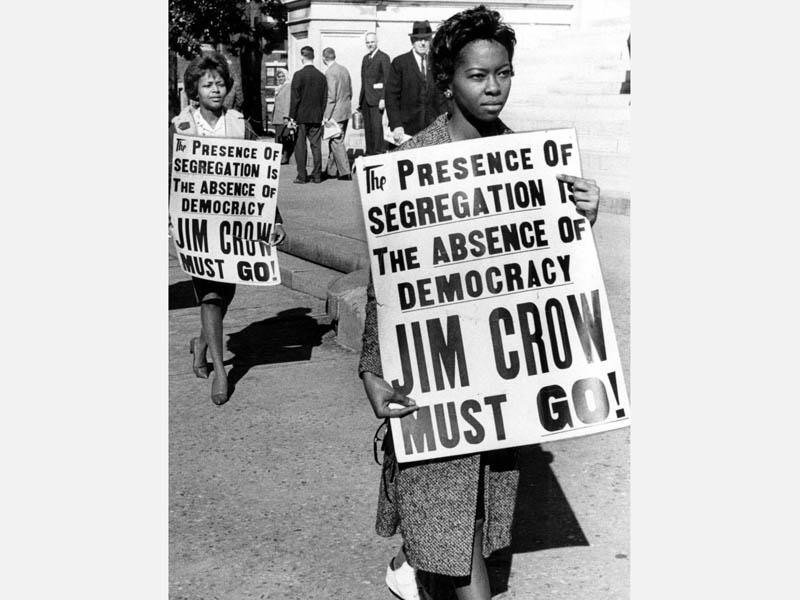 Discrimination in the West
African Americans aren’t the only ones being discriminated. 
Since many Mexicans were building railroads in the Southwest many were forced into debt peonage, which is a system of slavery to work off debt to an employer.
It wasn’t declared unconstitutional until 1911
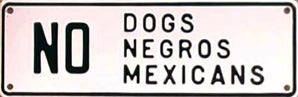 Women in Public Life
As a result of social and economic change, many women enter public life as workers and reformers. 
There is a change in the pattern of living for women. Only middle / upper class women can devote selves to home and family. Poor women must work for wages to support the home. 
After 1900, 1 in 5 women hold jobs: 25% in manufacturing
50% of industrial workers in garment trade and earn half of men’s wages
Women start to take jobs in offices, stores, and classrooms which require higher education.
By 1890 women high-school graduates outnumbered men. 
Many women become active in public life and attend new women’s colleges. 
50% of college-educated women never marry; many work on social reforms
Susan B. Anthony and Elizabeth Cady Stanton are two main leaders in women’s suffrage. They created the NAWSA and pioneered the path of women having the right to vote.